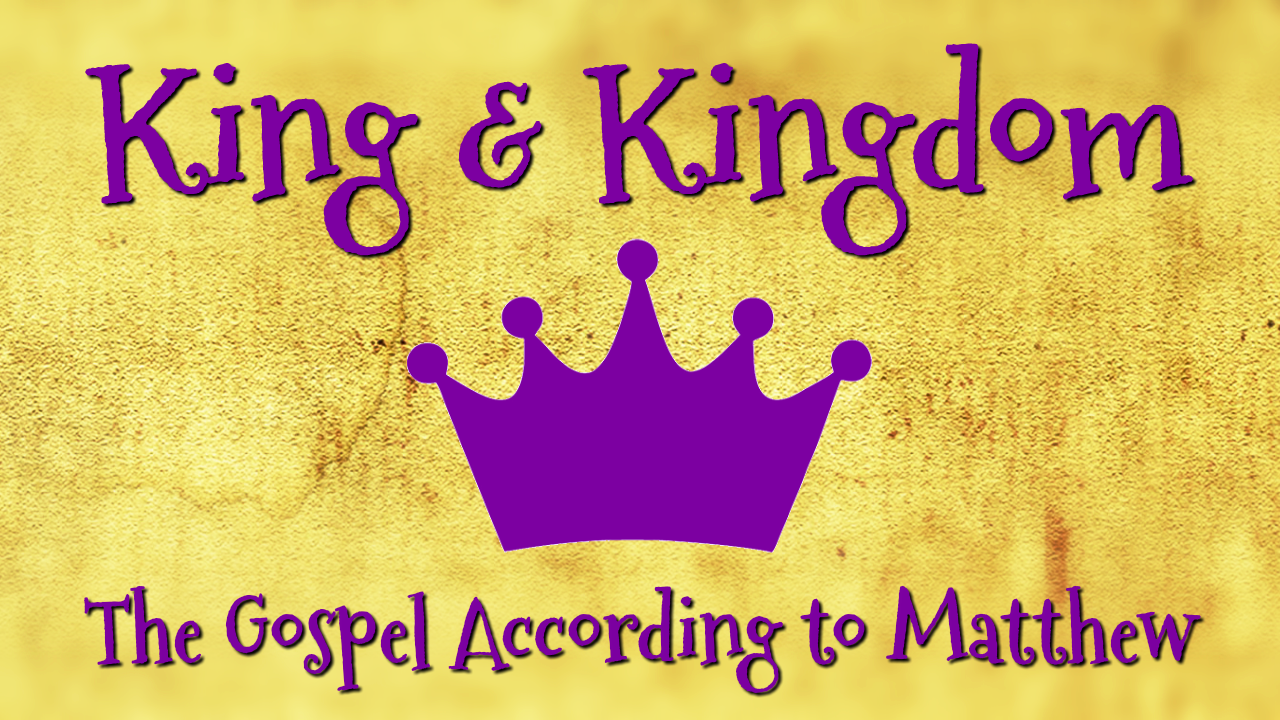 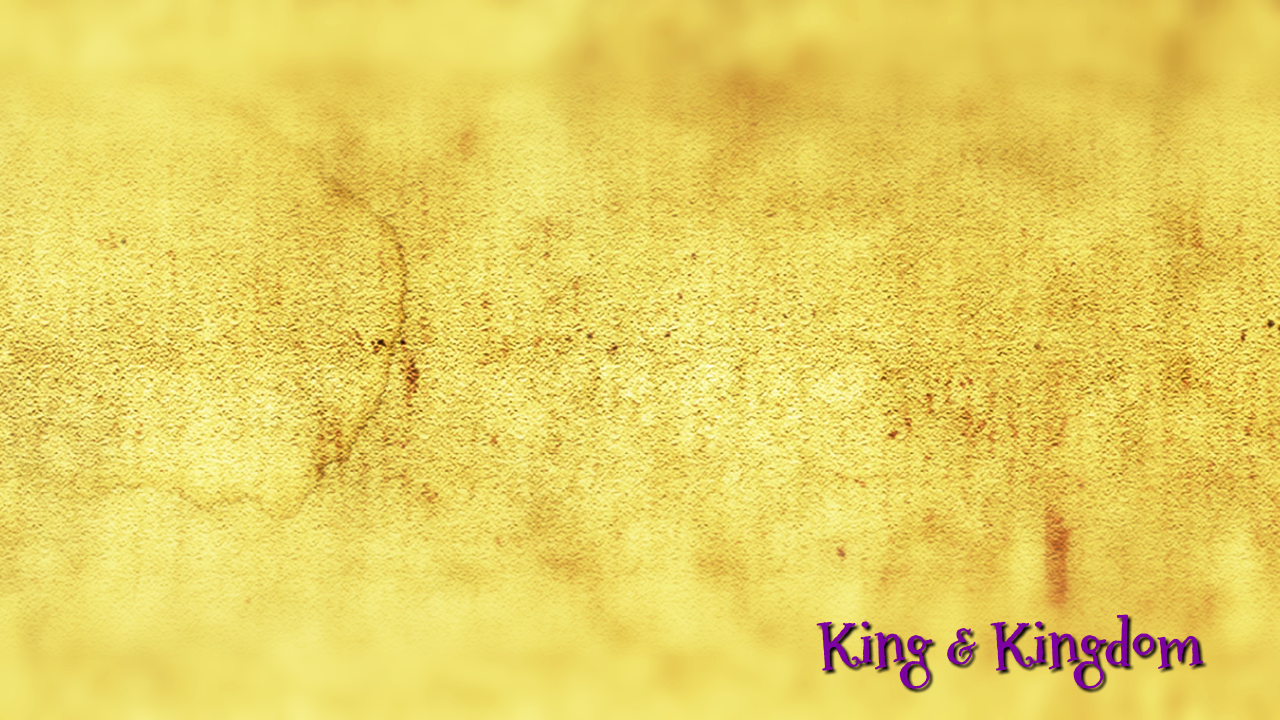 * Jesus is the Rightful King and Messiah

(Matthew 1:1-17)
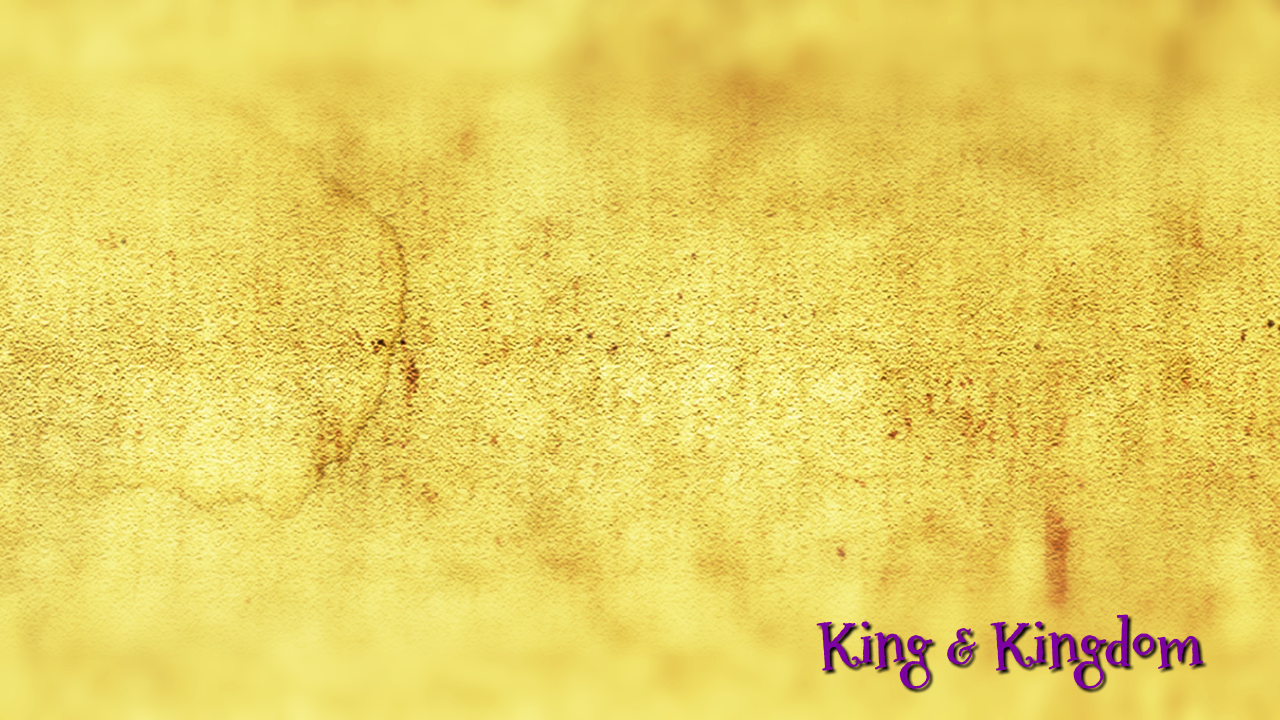 Nothing in history is accidental
Jesus has the right to be King of our lives
God repeatedly demonstrates His grace and mercy to us
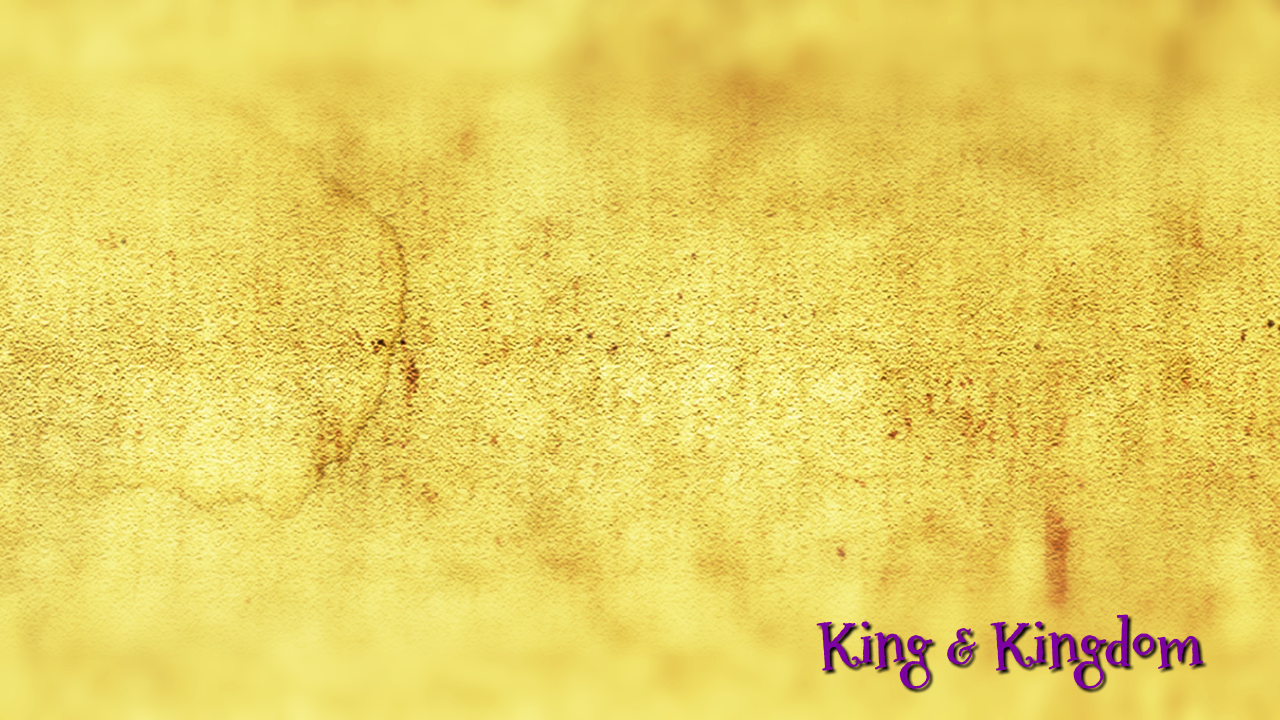 * Jesus is the Saving King

(Matthew 1:18-25)
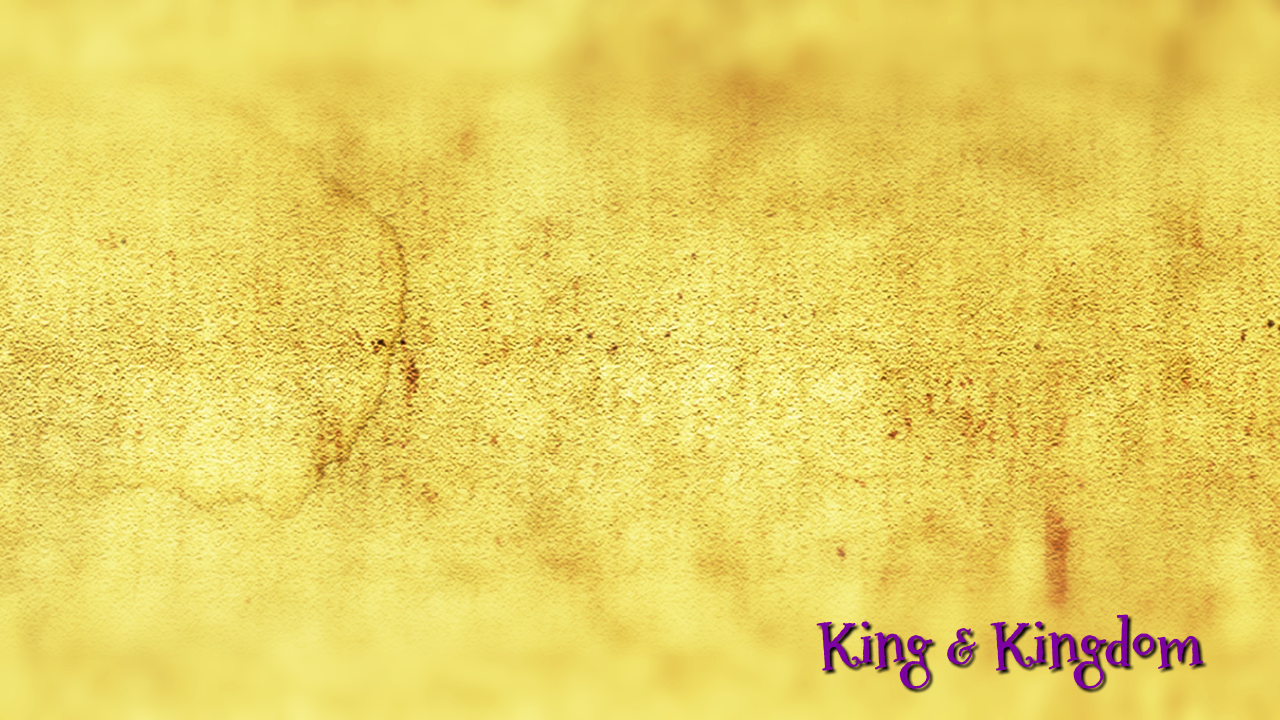 Becoming a Citizen of 
Jesus’ Kingdom
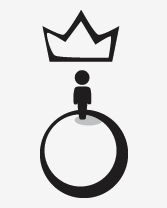 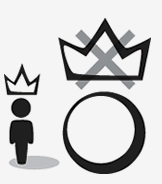 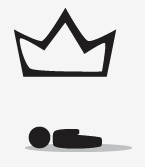 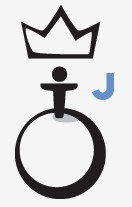 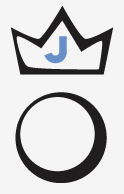 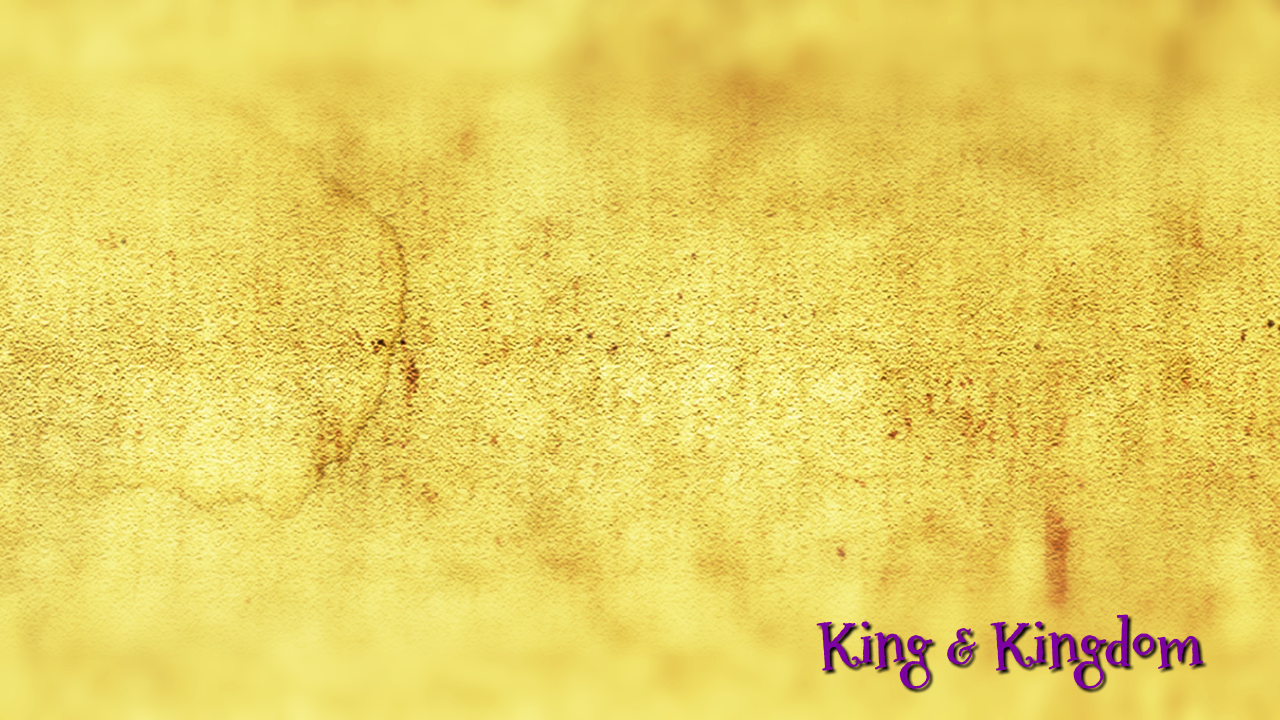 Becoming a Citizen of 
Jesus’ Kingdom
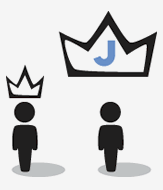 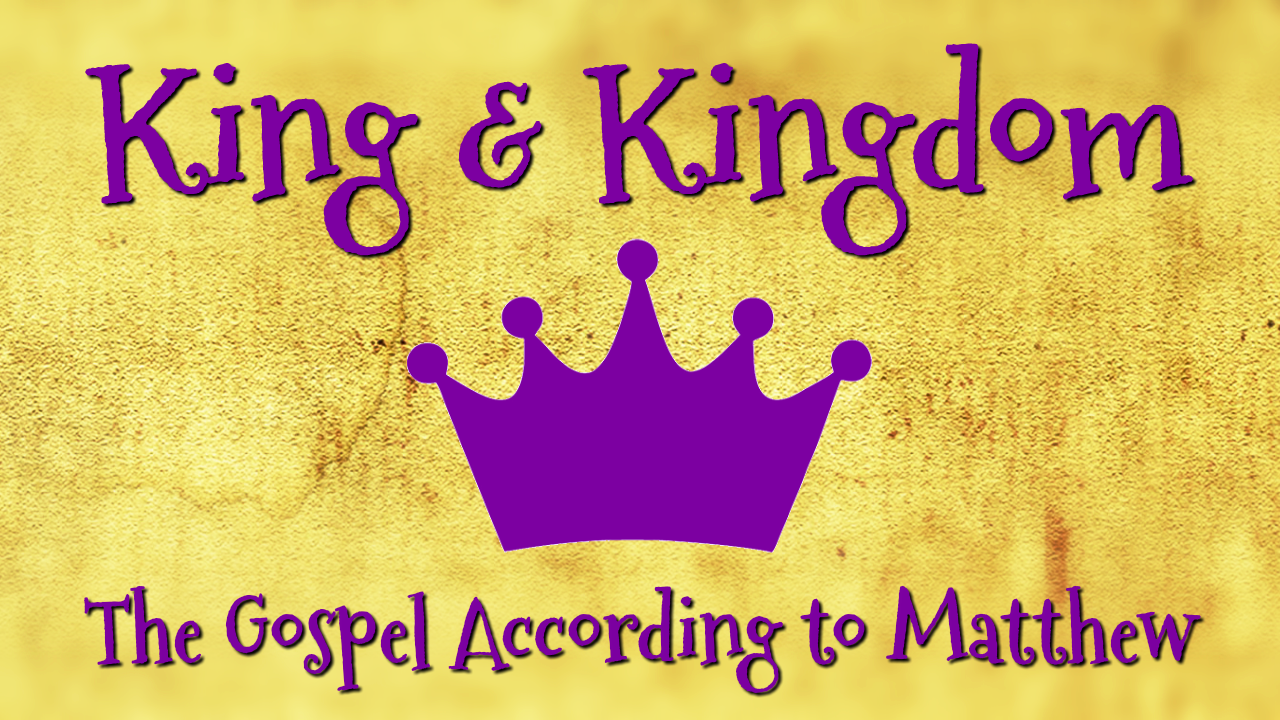